Pekan konsultasi hukum gratis untuk orang asing


　　　　　　　【Waktu】 Senin, 26 Februari – Sabtu 2 Maret 2024
Formulir 
pendaftaran
【Tempat】 Kocoforre (Pusat Konsultasi kehidupan orang asing Prefektur Kochi）
・Silahkan kirim Via Post, FAX, E-mail sampai dengan Kamis 22 Februari.
【Alamat】　Pusat Konsultasi kehidupan orang asing Prfektur Kochi
【E-mail】　　consultation@kccfr.jp　　
【FAX】　　　　088-821-6441
【Post】　　　  Lantai 1, 4-1-37 Honmachi, Kochi 780-0870 
【Tanya Jawab】 TEL：088-821-6440
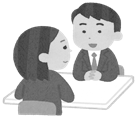 ＊Orang jepang tidak perlu mengisi
*Konsultasi bahasa asing ada kemungkinan menggunakan layanan penerjemah telpon.
〇Untuk mencegah penyebaran virus corona baru, mohon kerjasamanya dengan menggunakan hand sanitizer, mengukur suhu tubuh, dan memakai masker.
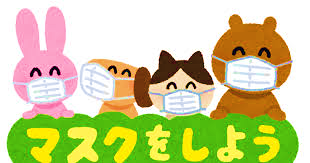 ■ Pada prinsipnya, konsultasi ini dilakukan berdasarkan siapa cepat dia dapat. Mereka yang telah membuat janji temu akan dihubungi di kemudian hari untuk mengonfirmasi konsultasi dan menginformasikan waktu serta detail lainnya.
■Pusat ini tidak memiliki tempat parkir. Silakan gunakan transportasi umum atau gunakan tempat parkir berbayar terdekat.
・Informasi yang Anda berikan akan dikelola dengan baik dan hanya akan digunakan untuk keperluan penyelenggaraan pertemuan konsultasi ini, dan tidak akan diberikan kepada pihak ketiga mana pun.